PGA TOUR 2K21 WIND DISTANCE AFFECT
DATA GATHERED AND ANALYSED BY GAMER ABILITY
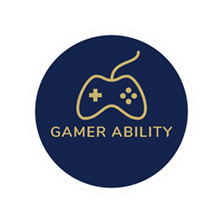 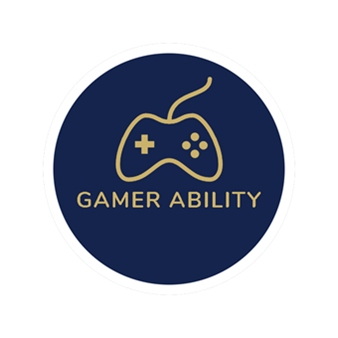 WIND CATEGORY SPEED METERS
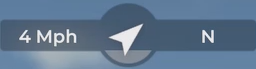 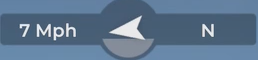 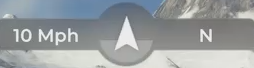 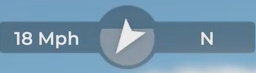 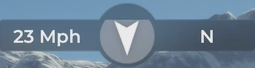 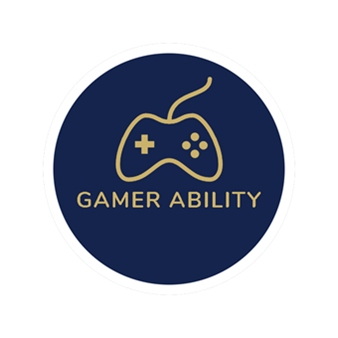 TAILWIND
CROSS TW
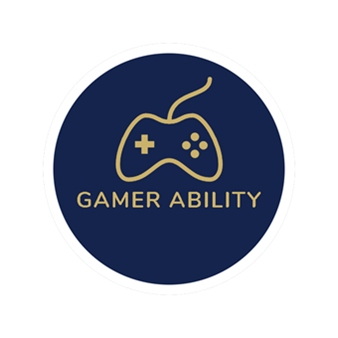 HEADWIND
CROSS HW